Ecological and Social Process After Bomb Testing
Jessica, Hannia, Ness, Jade, Marilyn
Removal of Native People
February of 1946 Commodore Ben H. Wyatt, the military governor of the Marshalls, traveled to Bikini. On a Sunday after church, he assembled the Bikinians to ask if they would be willing to leave their atoll temporarily so that the United States could begin testing atomic bombs
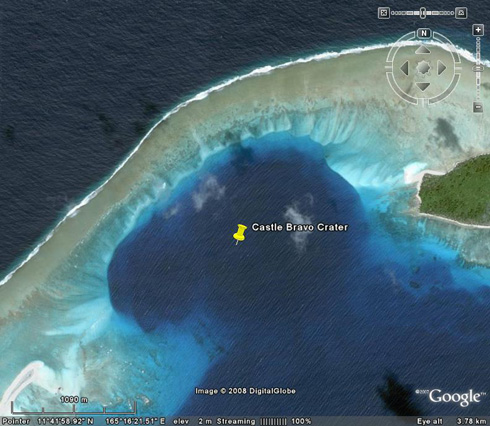 "We will go believing that everything is in the hands of God." - King Juda
[Speaker Notes: References for slides 2-4: https://www.bikiniatoll.com/history.html]
Removal of Native People
Bikinian leader, Juda, traveled with a U.S. government delegation back to Bikini to view the results of the second atom bomb test of Operation Crossroads, code named Baker. Juda returned to Rongerik and told his people that the island was still intact, that the trees were still there, that Bikini looked the same

The United States Government planted new palms in a pattern different to how they were before the bomb dropped, and the Bikinians were confused
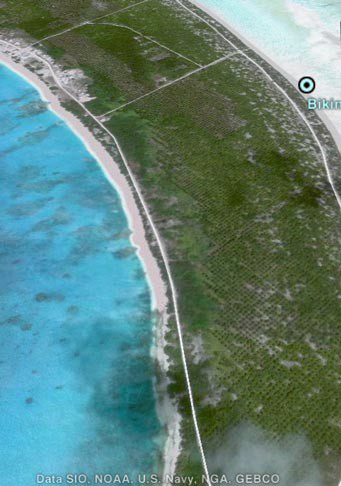 Removal of Native People
After the bomb, the administration left the Bikinians food stores sufficient only for several weeks on a new island, Rongerik. The islanders soon discovered that the coconut trees and other local food crops produced very few fruits when compared to the yield of the trees on Bikini. 
Groundwater is still contaminated today
FALLOUT: Uninhabitable areas due to their exposure to nuclear radiation
Causes birth defects, pollution and cancer  
Bikinians never return to the land that is not only their own, but also their ancestors.
Health Effects of Nuclear Bomb Testing
1964-1958: U.S. Tested 67 nuclear bombs
US Government had relocated all residents of the Bikini and Enewetak atolls to shield them from direct effects of the nuclear fallout
There will be an estimated 170 excess cancers for people that will occur among 25,000 Marshallese (half of whom were born before 1948).
All but about 65 of those cancers have already been expressed 
Children are more susceptible to radiation in their thyroid than adults
People who moved to the U.S now fear returning due to residual radiation from the bombs.
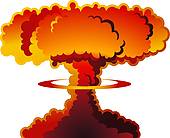 Health Effects of Nuclear Bomb Testing
Radiation exposure generates changes in red blood cell production and subsequent anemia; metabolic and related disorders; musculoskeletal degeneration; cataracts; cancers and leukemia; 
Miscarriages 
Congenital Defects 
Infertility 
Radiation also caused people to have weaker immune systems making them more vulnerable to infectious and non-communicable diseases.
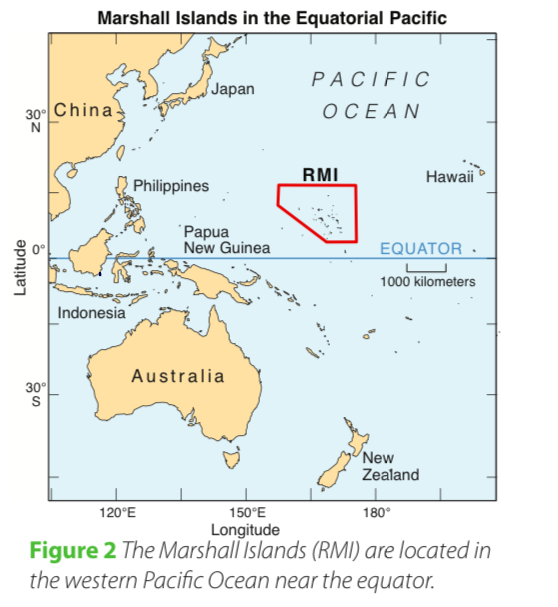 Ecology
Near the equator
Extreme Weathers due to climate change are droughts and big storms 
Impacts of Global Warming 
Changes in rain pattern
Higher temperatures in Ocean and Air
Sea Level Rising
Ocean Acidification
Climate Change
Higher temperatures in the air and in the ocean causes more deaths in older people and kills off fishes and coral reefs. 
Causes SEA LEVEL RISE: Leads to erosion and floods					
Since 1993, sea level rise has been occurring around the Marshalls at about 0.3 inches per year
Since the 1970’s the Pacific Ocean has warmed about 0.7°F (0.4°C).... Warmer ocean water has lead to coral bleaching, and damage to local marine ecosystems and fishing.
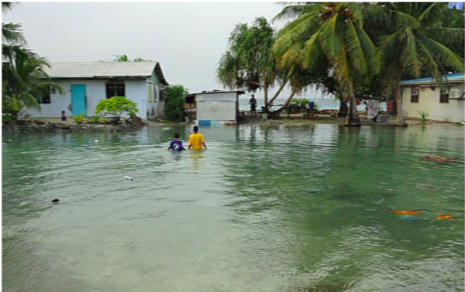 Radioactive
1970: some residents were allowed to return
1978: after ingesting high levels of radiation from eating foods grown on former testing sites they were removed again
Today: Still remains uninhabited
Researchers discovered that radioactive materials on Bikini Atoll are producing 184 millirems of radiation a year (almost double the safety standard of 100 set by the US) 
Some parts of the region hit a whopping 639 millirems per year.
[Speaker Notes: Article written in 2016]
Coral Reef
Coral Reef in Bikini Atoll near the underwater crater where the bomb was dropped is flourishing and healthy, according to a Stanford Hopkins study
[Speaker Notes: Reference: https://medium.com/stanford-magazine/stanford-research-on-effects-of-radioactivity-from-bikini-atoll-nuclear-tests-on-coral-and-crab-dna-48459144020c]
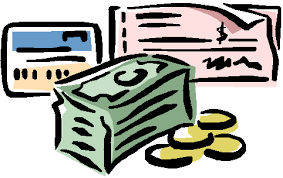 Economy
In 1600s, economy depended on Copra Oil from Coconuts for exports 
Northern Atolls had dry, coarse soil, whereas southern had more fertile earth  
$200m in trust funds they have received from the US government is not adequate to fund a full and complete radiological clean-up of the entire atoll. 
Early 90s tourism began because of the Marshall Islands’ natural beauty, and as a future base for possible recolonization
[Speaker Notes: Reference: https://www.theguardian.com/travel/2002/aug/06/travelnews.nuclearindustry.environment]
Economy
The Marshall Islands received roughly $1 billion in aid from the US during the period 1986-2001 under the original Compact of Free Association (Compact). 
In 2002 and 2003, the US and the Marshall Islands renegotiated the Compact's financial package for a 20-year period (2004 to 2024). 
Under the amended Compact, the Marshall Islands will receive roughly $1.5 billion in direct US assistance. Under the amended Compact, the US and Marshall Islands are also jointly funding a Trust Fund for the people of the Marshall Islands that will provide an income stream beyond 2024, when direct Compact aid ends.
https://www.cia.gov/library/publications/the-world-factbook/geos/rm.html
Economy
The most important commercial crops are coconuts and breadfruit. Industry is limited to handicrafts, tuna processing, and copra. Tourism holds some potential.
How they contribute to the GDP: 
Agriculture: 4.4%
Industry: 9.9%
Services: 85.7% (2013 est.)

Unemployment Rate: 36% (2006 est.)
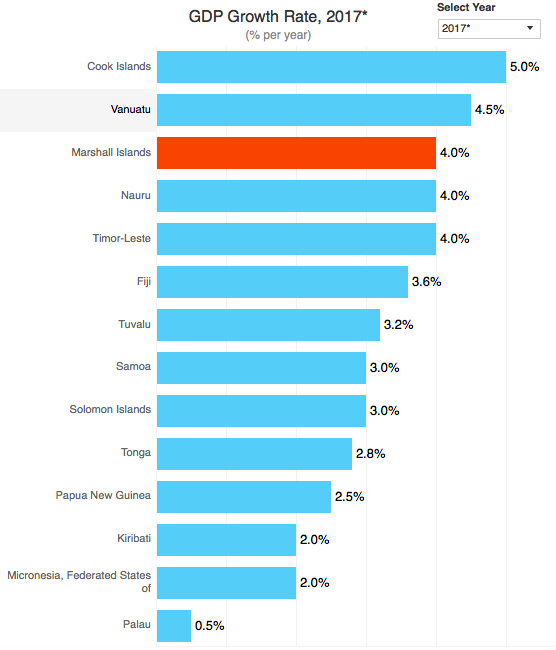 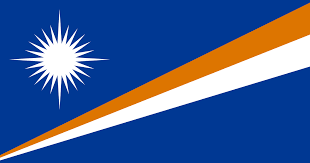 Thank You!
Sources
https://www.culturalsurvival.org/publications/cultural-survival-quarterly/environmental-disaster-and-resilience-marshall-islands-0
ftp.soest.hawaii.edu/coastal/USAPI_CLimateChangeBooklets/Marshall%20Islands%20Climate%202016.pdf
https://www.theguardian.com/world/2014/mar/02/bikini-atoll-nuclear-test-60-years
https://www.cia.gov/library/publications/the-world-factbook/geos/rm.html 
http://www.abc.net.au/news/2017-11-27/the-dome-runit-island-nuclear-test-leaking-due-to-climate-change/9161442 
https://dceg.cancer.gov/research/what-we-study/chernobyl-research 
http://www.news.com.au/technology/environment/marshall-islands-concrete-dome-holding-nuclear-waste-could-leak/news-story/52169e48cdfe041682e9e6c5b103fd6d